Semantisatieverhaal A:
Farida, de dochter van mijn zus, zit dit schooljaar in de leerlingenraad. De leerlingenraad neemt  beslissingen over de school. Een beslissing is een keuze die bepaalt wat er gebeurt. Bijvoorbeeld dat er niet meer gevoetbald mag worden op het schoolplein. Ze kwam niet zo maar in de leerlingenraad. Er kwam een verkiezing. Een verkiezing betekent het kiezen van mensen die dan iets mogen, die de baas worden. Er werd gestemd. Er werd gekozen. En de meeste stemmen gelden. Dat betekent dat wat de meeste mensen willen, gebeurt. De leerlingen met de meeste stemmen mochten in de leerlingenraad. Eigenlijk hetzelfde als bij de verkiezingen van politieke partijen. Politieke partijen zijn groepen mensen met dezelfde ideeën voor een land. Nu moet Farida verplicht 1x per maand vergaderen. Verplicht is iets dat moet. Met de directeur van de school ook erbij. De directeur bestuurt de school. Besturen betekent leiding geven. De directeur geeft leiding aan de school. En de directeur neemt de definitieve beslissing of iets wat bedacht is door de leerlingenraad ook echt gaat gebeuren. Definitief betekent iets wat niet meer verandert. Dus de leerlingenraad neemt alleen voorlopige, tijdelijke, beslissingen. Farida vertelde heel enthousiast over de eerste vergadering. Of ze aan het eind van het schooljaar nog steeds enthousiast is..?? De tijd zal het leren! Over een tijdje weten we hoe het gegaan is.
A
[Speaker Notes: Woordenoverzicht
stemmen: kiezen
de verkiezing: het kiezen van mensen die de baas worden van een stad of land
verplicht: iets wat moet
de beslissing: de keuze die bepaalt wat er gebeurt
de politieke partij: de groep mensen met dezelfde ideeën voor een land
de meeste stemmen gelden: wat de meeste mensen willen, gebeurt
voorlopig: tijdelijk
definitief: iets wat niet meer verandert
besturen: leiding geven
de tijd zal het leren: over een tijdje weet je hoe het gegaan is]
Gerarda Das
Marjan ter Harmsel
Mandy Routledge
Francis Vrielink
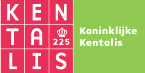 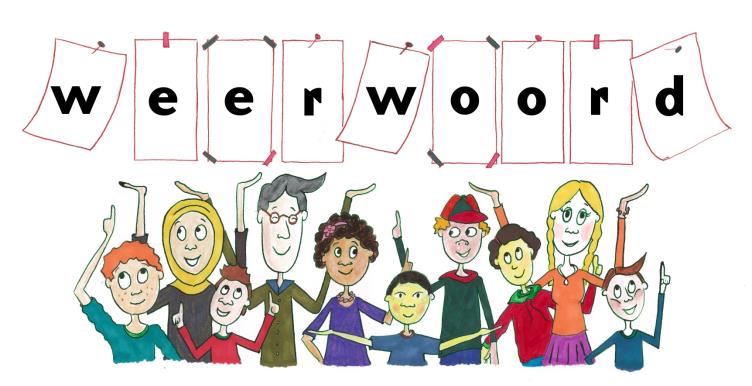 Week 47 – 21 november 2023
Niveau A
de beslissing
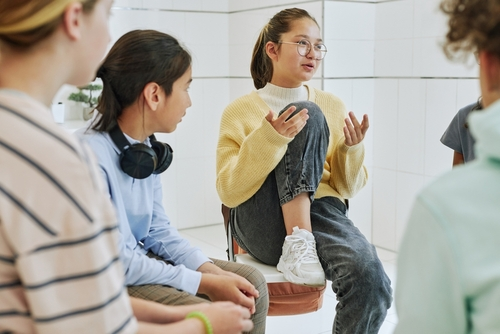 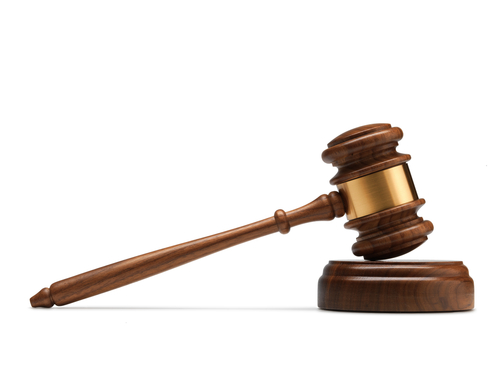 de verkiezing
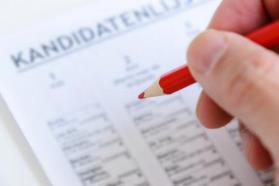 stemmen
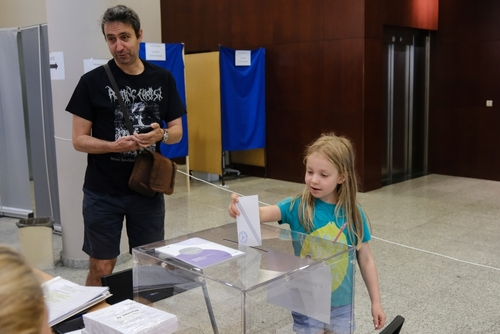 de meeste stemmen gelden
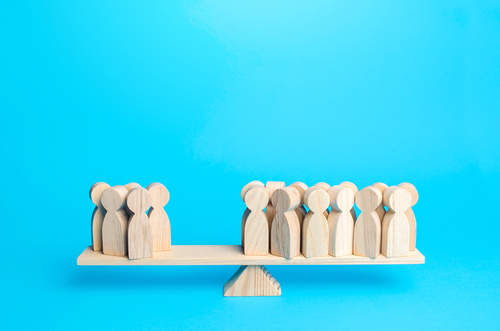 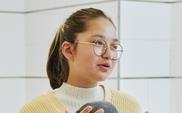 de politieke partij
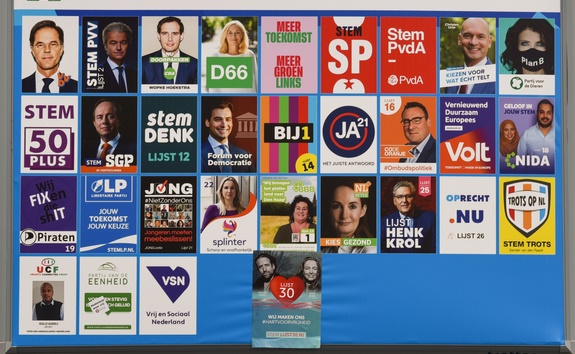 verplicht
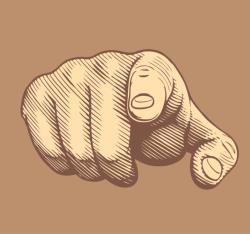 besturen
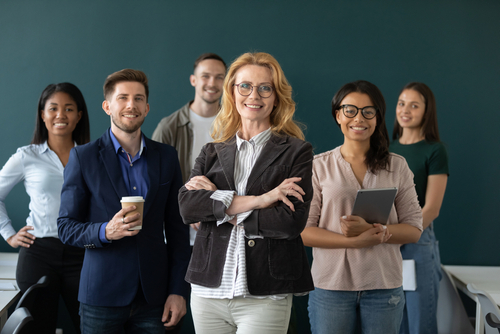 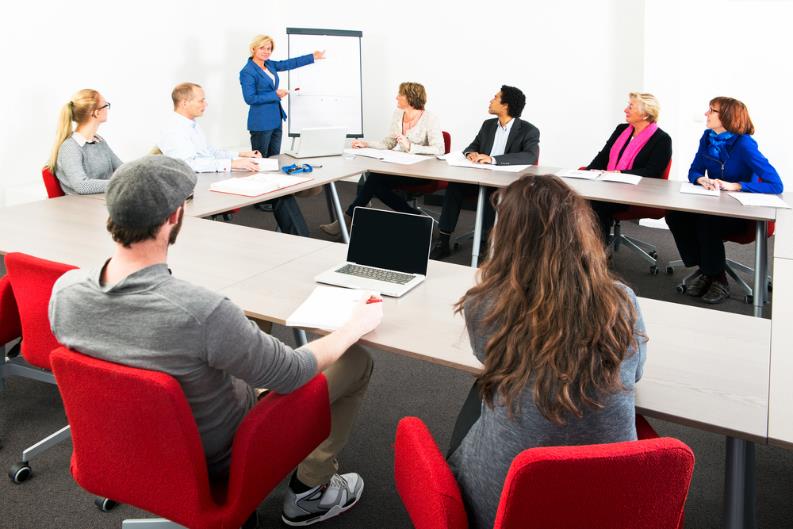 definitief
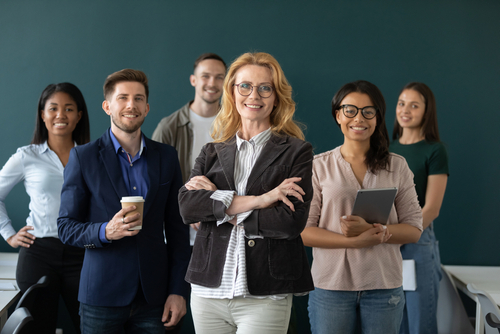 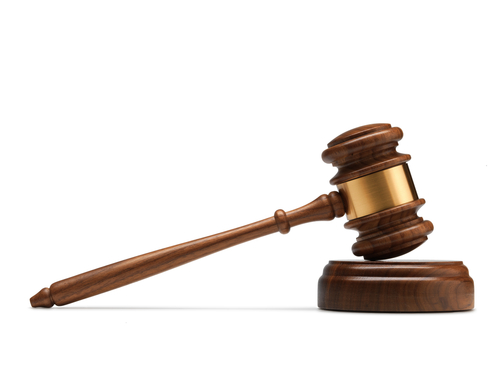 voorlopig
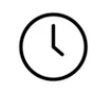 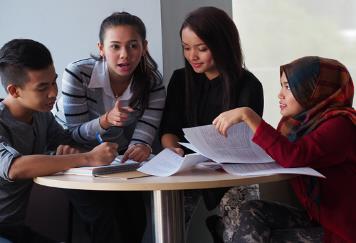 de tijd zal het leren
NU
TOEKOMST
VROEGER
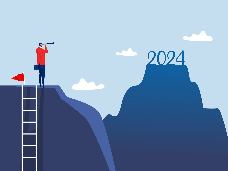 Op de woordmuur:
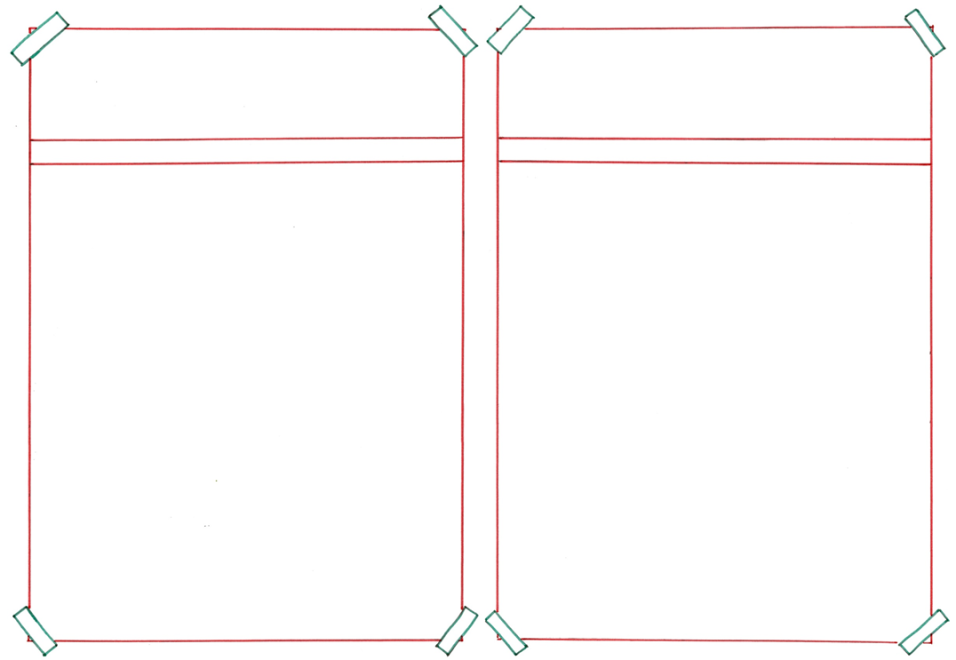 verplicht
vrijwillig
= omdat je het zelf wilt, het is niet verplicht 
 
   


  


Hij ruimt vrijwillig zijn kamer op. Hij houdt niet van rommel.
= iets wat moet 
 
 
 
 


  
Ze moet verplicht elke maand vergaderen.
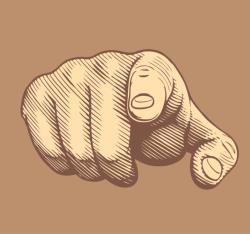 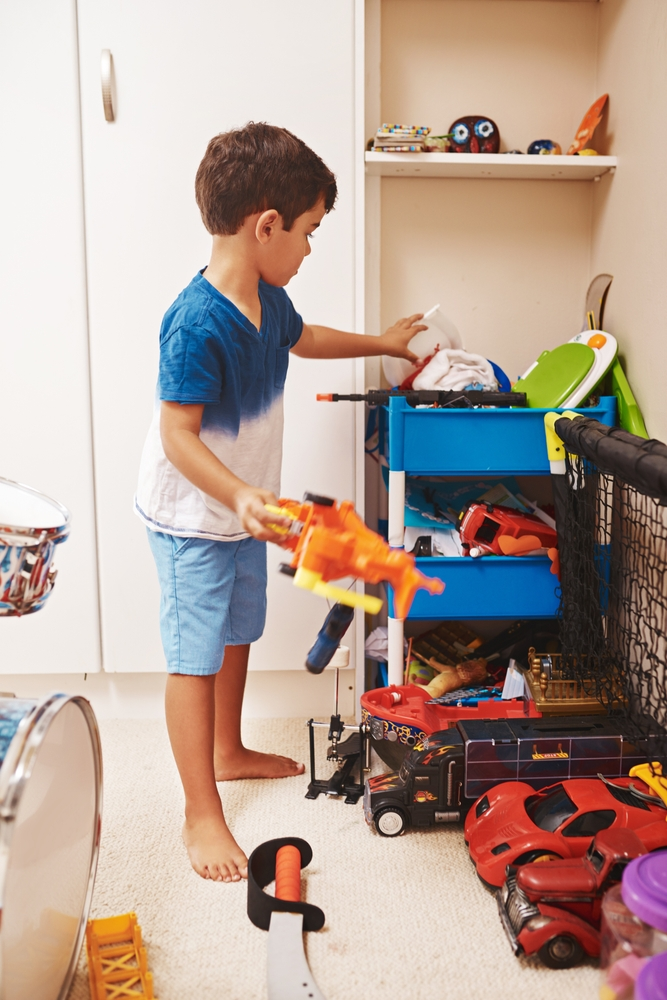 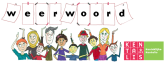 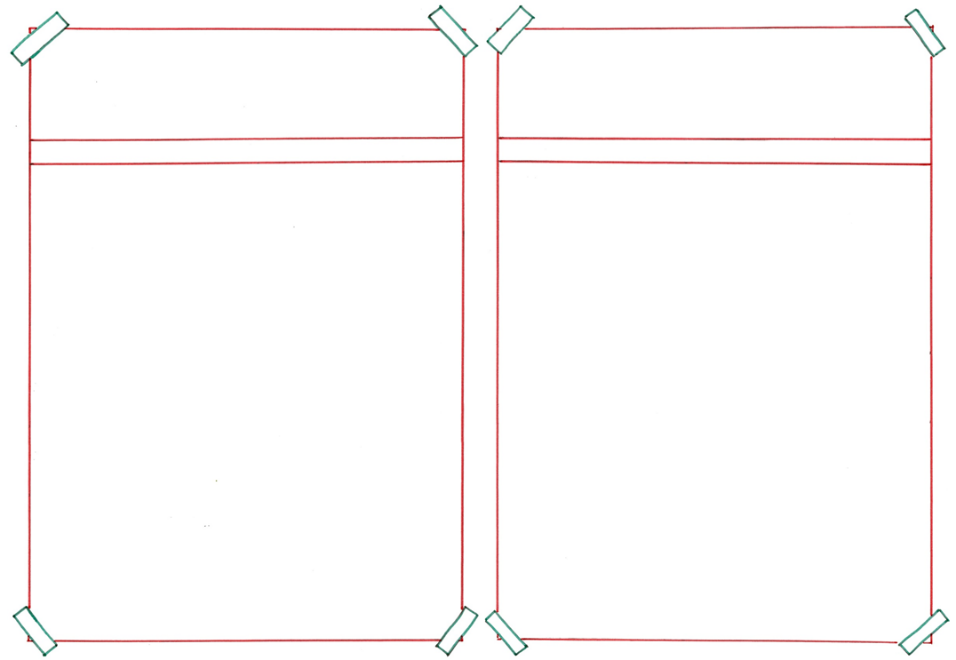 voorlopig
definitief
= vaststaand, iets wat niet meer verandert.
 
 
 
 
  

De directeur van de school maakt beslissingen definitief.
= wat nog kan veranderen

 
 
 
 
   De leerlingenraad mag alleen voorlopige beslissingen nemen.
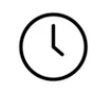 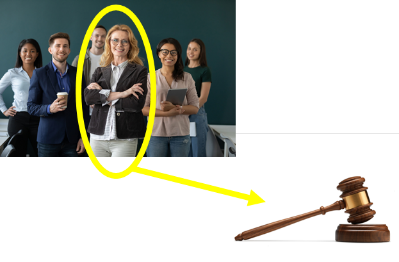 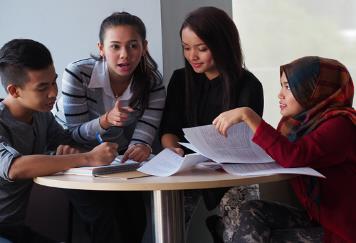 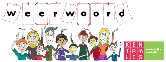 het verleden
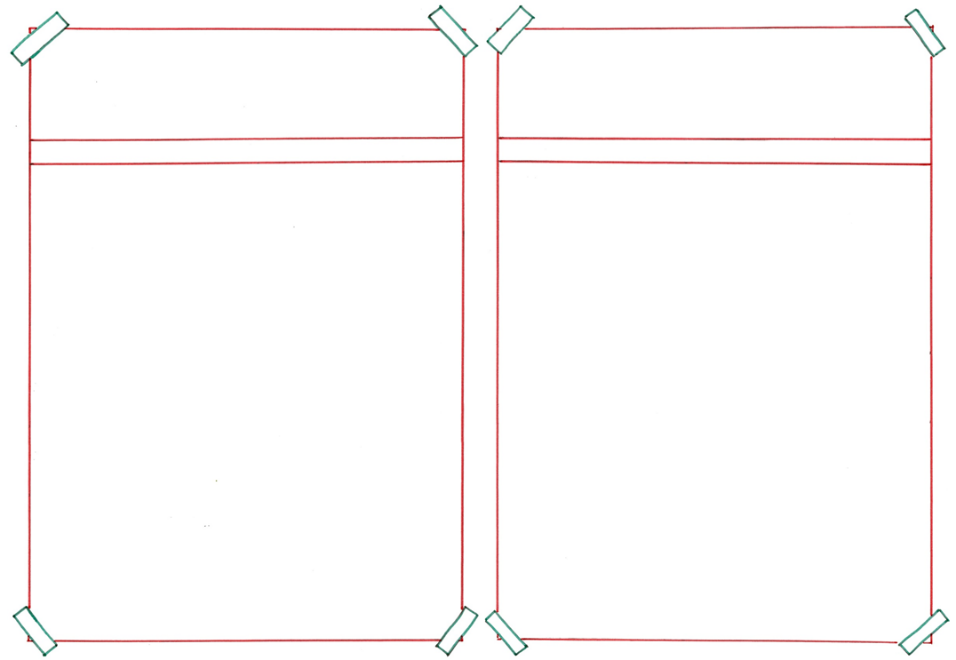 de tijd zal het
heeft het
leren
uitgewezen
= over een tijdje weet je hoe het gegaan is
 
 
 
 
 
 

Of Farida dat ook vindt…? De tijd zal het leren.
= nog een keer denken aan of praten over wat er is gebeurd

   

Het verleden heeft uitgewezen dat veel kinderen het leuk vinden om het hele schooljaar in de leerlingenraad te zitten.
NU
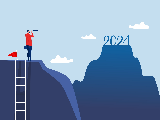 VROEGER
TOEKOMST
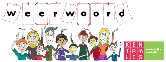 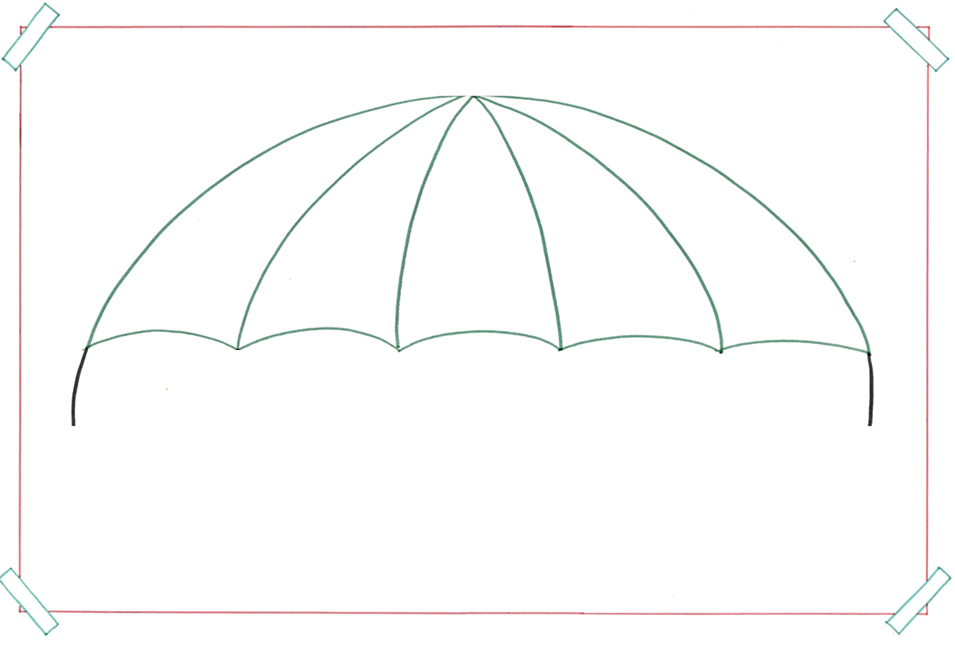 = de groep mensen met dezelfde ideeën voor het land
de politieke partij
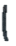 CDA
VVD
Groen Links
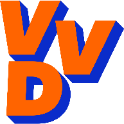 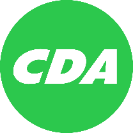 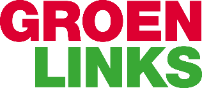 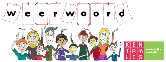 Er zijn 26 politieke partijen die meedoen aan de verkiezingen.
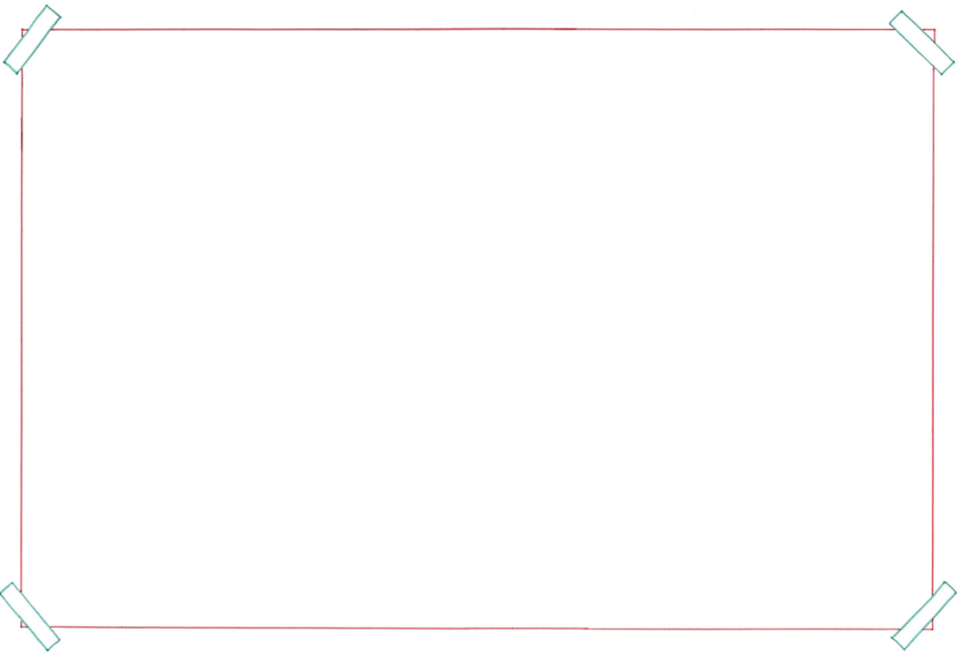 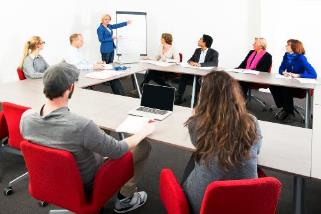 de directeur
besturen
= leiding geven
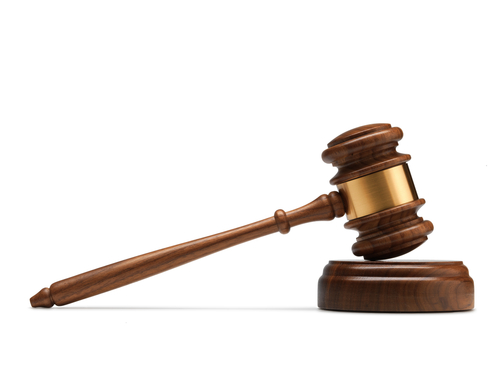 de vergadering
de beslissing
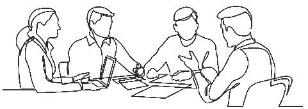 = de keuze die bepaalt wat er gebeurt
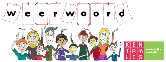 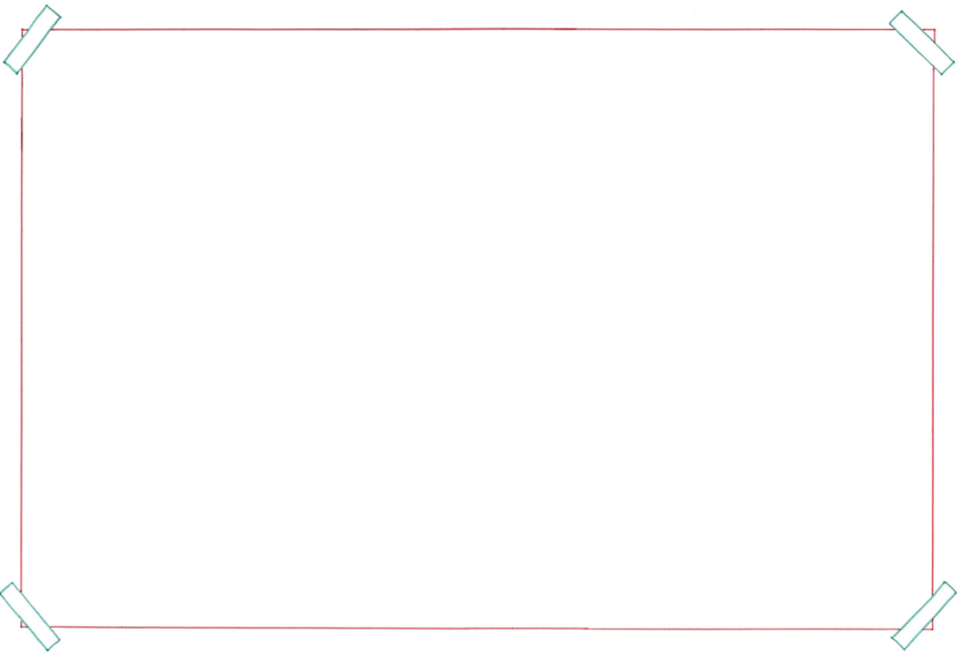 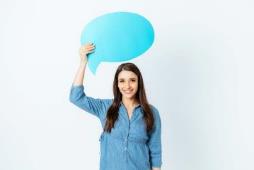 ik vind
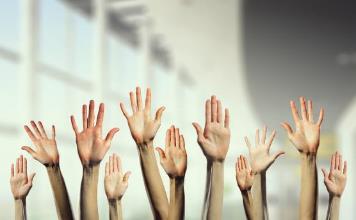 de mening
stemmen
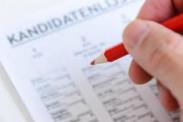 = kiezen
de verkiezing
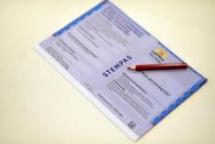 = het kiezen van mensen die de baas worden van een stad of land
de stempas
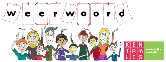 de meeste stemmen gelden= wat de meeste mensen willen, gebeurt





De leerlingen met de meeste stemmen, mochten in de leerlingenraad want de meeste stemmen gelden.
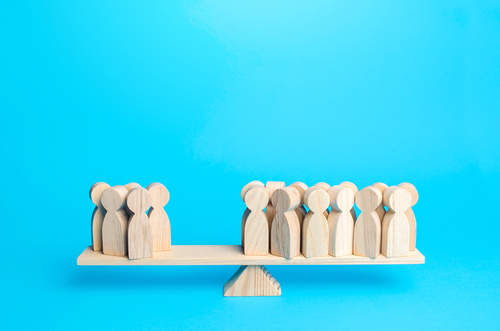 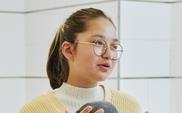 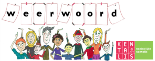